Federal Personal Property Disposal
Office of Personal Property ManagementMarch 2018
PPM Program and Tools
Excess Property Reutilization
Surplus Federal Personal Property Donation Program
Surplus Firearms Donation Program
GSA-hosted Computers for Learning Website
Foreign Gifts Program
Sales Program
Surplus 
Exchange/Sale Property
Forfeited Property 
Treasure Trove
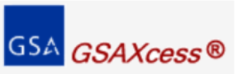 Agency Asset Management System (AAMS)
Computers for Learning Website
Foreign Gifts Module
Firearms Inventory Module
NASA Modules
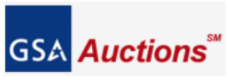 MySales
GovSales
2
Mission Statement
To provide the services, expertise, and tools that will ensure the  timely, effective, and efficient disposition of the Federal government’s excess and surplus personal property assets, yielding the greatest return on investment to the taxpayer
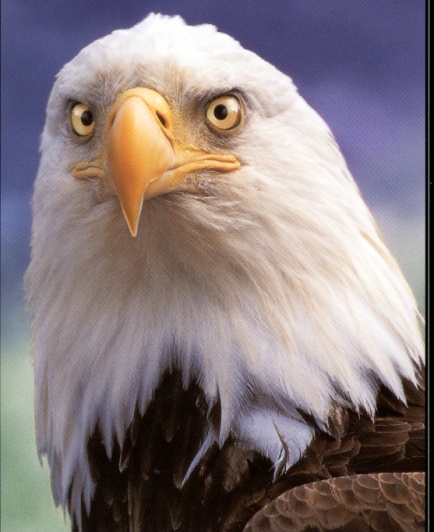 3
PPM National Footprint
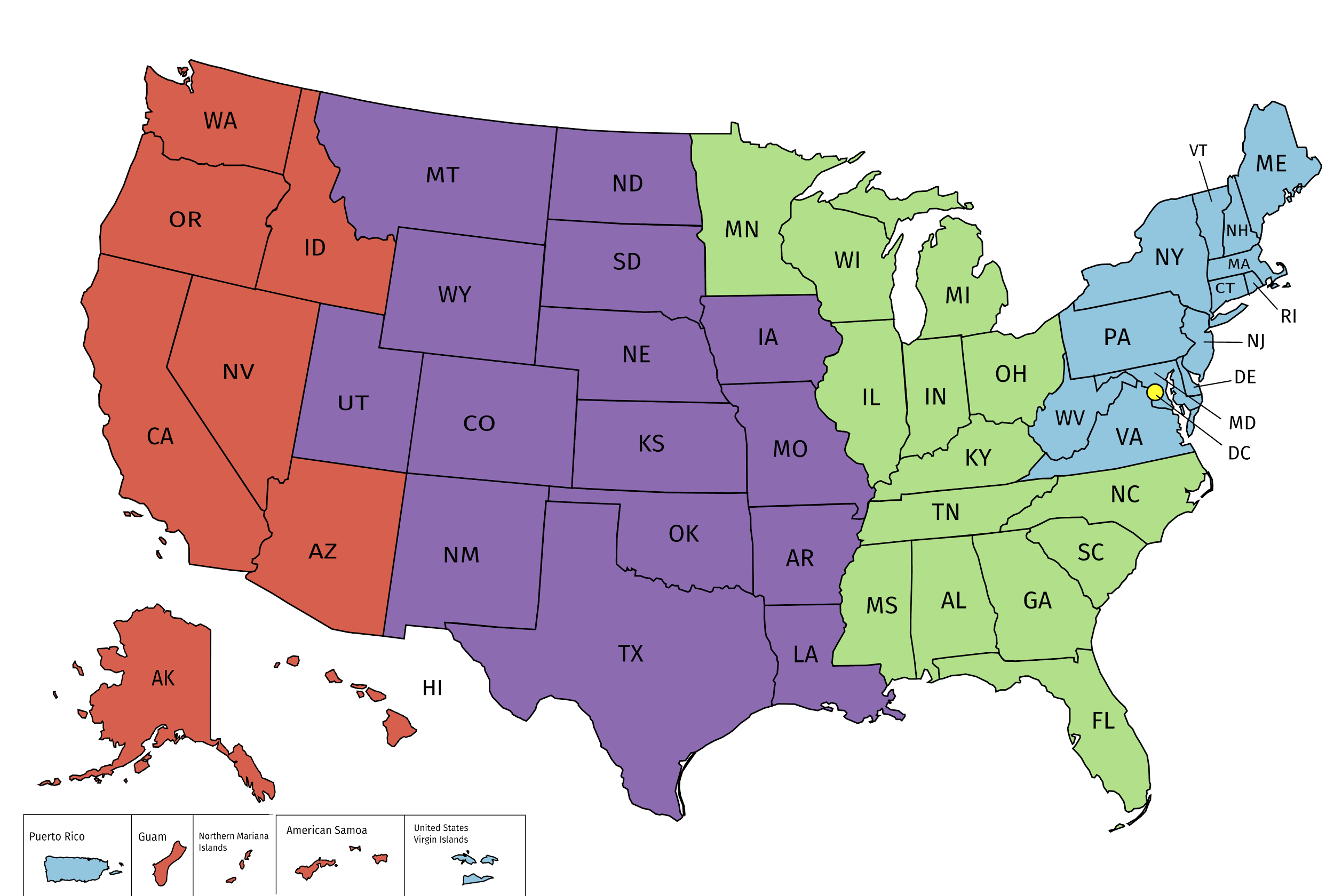 4
How We Measure Success
FY17 Results:
Facilitated the reutilization and donation of over $1.6B in excess personal property
83% of total proceeds reimbursed to agencies
Achieved one of the highest customer loyalty scores in the Federal Acquisition Service

Some of Our Metrics:
Revenue  (Sales/Cost Recovery Program)
Cycle Time
# of Line Items Processed
% of dollars reimbursed to agencies
Customer Loyalty Score
5
What is Personal Property
Personal property:  Any property, except real property. Includes assets ranging from common office equipment and furniture to more specialized products like scientific equipment, heavy machinery, airplanes, vessels, and vehicles.
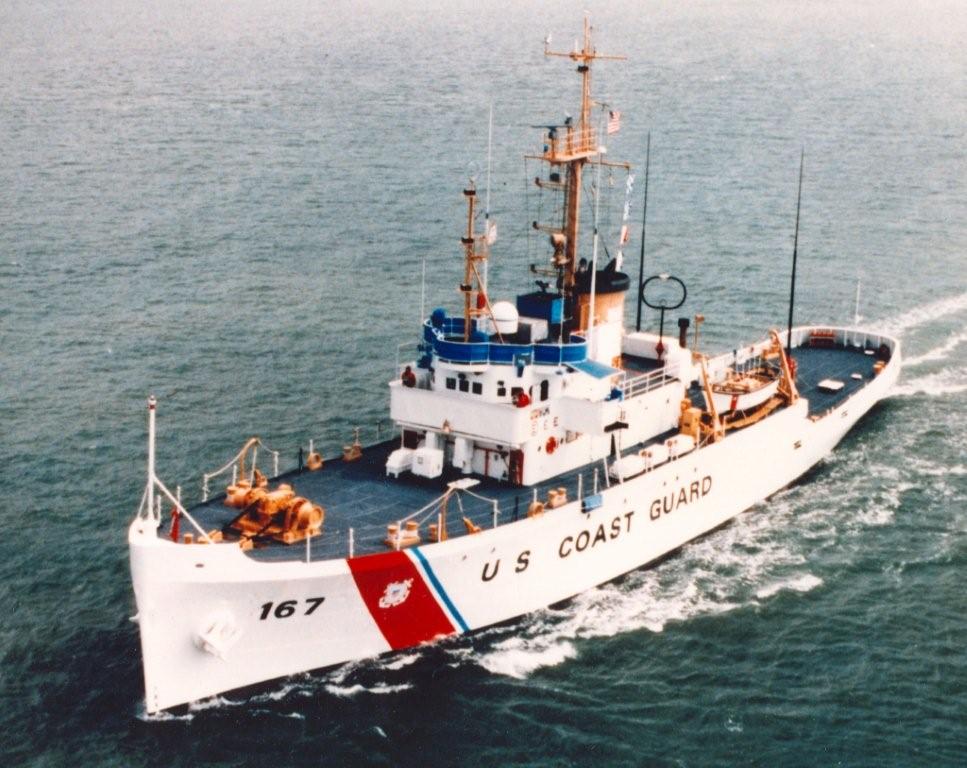 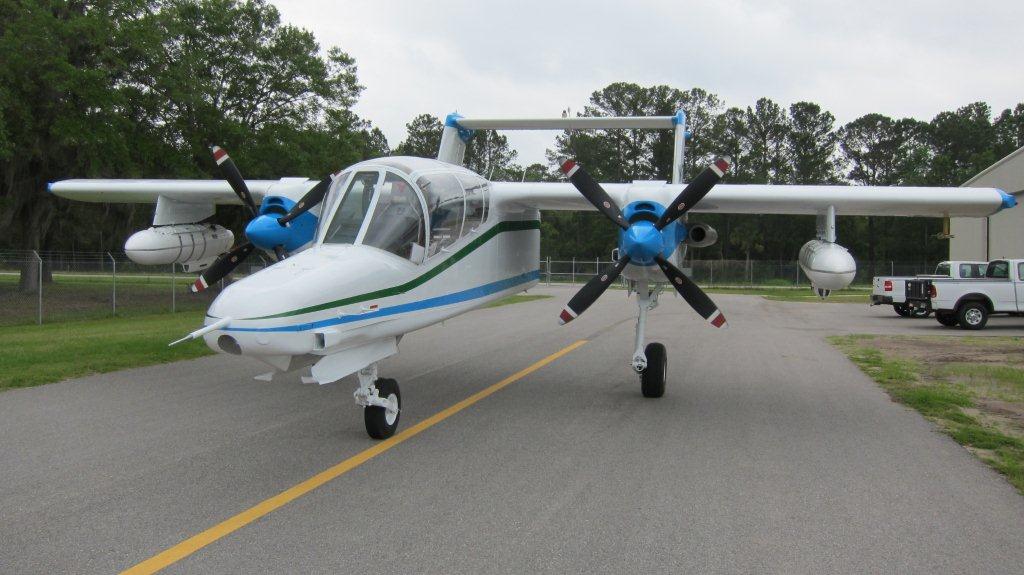 6
Definitions
Excess personal property:  Any personal property under the control of any federal agency that is no longer required for that agency's needs, as determined by the agency head or designee.

Surplus personal property:  Excess personal property not required for the needs of any Federal agency, as determined by GSA.
7
Authority
United States Constitution, Article IV, Section 3
Title 40 of the United States Code
Subtitle I—Federal Property and Administrative Services
Chapter 5—Property Management 

Implemented by Federal Management Regulation
Title 41 of the Code of Federal Regulations
Subchapter B - Personal Property
Part 102-35 - Disposition of Personal Property
Part 102-36 - Disposition of Excess Personal Property
Part 102-37 - Donation of Surplus Personal Property
Part 102-38 - Sale of Personal Property
Part 102-39 - Replacement of Personal Property Pursuant to the Exchange/Sale Authority
Part 102-41 – Disposition of Seized, Forfeited, Voluntary Abandoned, and Unclaimed Personal Property
Part 102-42 - Utilization, Donation, and Disposal of Foreign Gifts and Decorations
The 4 Steps of Disposal
Step 1  Internal Screening	 (Redistribution)

Step 2  Excess Screening 	 (Federal Transfers/CFL)

Step 3  Surplus/Donation	 (SASPs/Eligible Non-federal Entities)

Step 4  Sales			 (General Public)
9
Step 1: Internal Screening/Redistribution
Agencies follow internal procedures
Reassign unneeded property within the agency
Systems for internal screening vary by agency
GSA offers AAMS (Agency Asset Management System) to support internal screening/redistribution
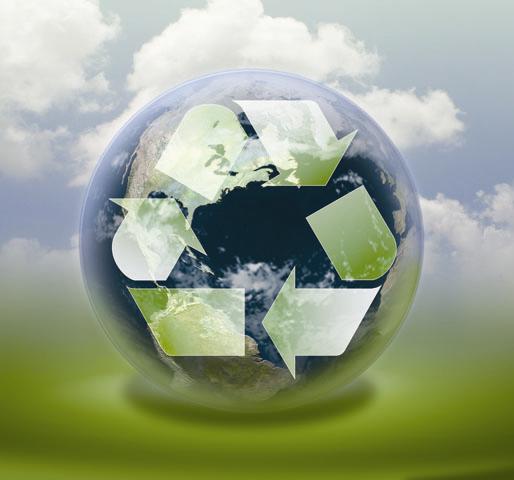 10
Step 2: Utilization – Federal Transfers
Promote and process transfers of excess property among federal agencies
Property is available for screening by and transfer to: 
Federal agencies
Their contractors, cooperatives and grantees
Senate and House of Representatives
DC Government
Mixed-ownership Government corporations
Authority 
40 USC 521
41 CFR 102-36
11
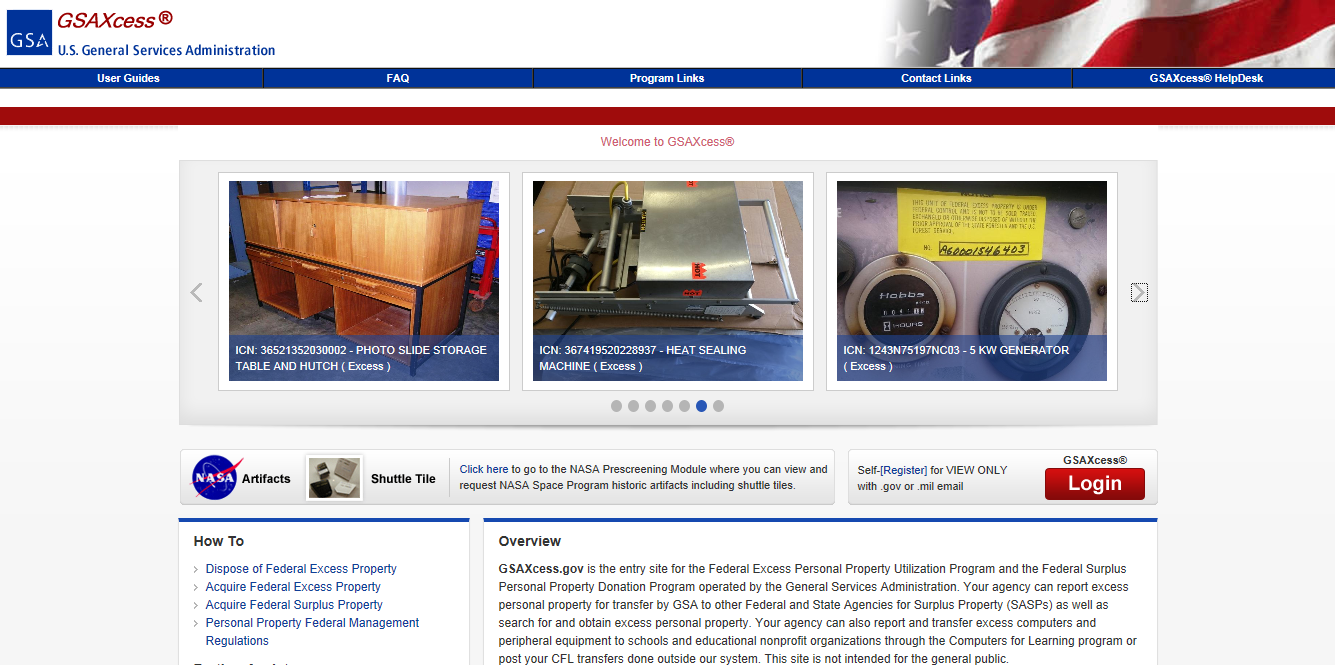 12
Step 3:  Surplus Donations
Extends useful life of property in which we, as taxpayers, have already expended funds to acquire 
Participants in the Surplus Donation Program include:
State and local public agencies
Nonprofit educational and public health institutions
Nonprofit and public programs for the elderly
Educational activities of special interest to the Department of Defense
Public airports
Veterans organizations
Authority 
40 USC 549
41 CFR 102-37
13
Step 3:  Surplus Donations (continued)
Property is donated through a State Agency for Surplus Property (SASP)
Established in each state, territory, and the District of Columbia
Property is transferred to the SASP at no cost
SASPs are generally self-sufficient and charge a service and handling fee
SASPs are responsible for:
Determining eligibility
Distributing property fairly, equitably, and promptly
Enforcing compliance with terms and conditions of donation
14
GSAXcess Video
https://youtu.be/ItJWetjxg6o
15
Step 4:  Sales
GSA sells property on behalf of other federal activities:
Surplus
Exchange/sale
Forfeited
Agencies must sell via an approved Sales Center or have waiver 
Property not transferred or donated during the surplus phase becomes eligible for sales
Authority
40 USC 545
41 CFR 102-38
16
GSA Auctions®
Sales Center
Internet
Auctions
Sealed
Bid
Spot
Bid
Live
Auctions
Drop
By
Fixed
Price
Negotiated
www.gsaauctions.gov
GSA Auctions®…a GovSales.gov partner
The GSA Auctions® Sales Center represents the entire breadth of the GSA personal property sales program including sales services for all commodities of personal property, through all authorized methods of sale such as:
17
On-line Sales
Secure internet site   
Posting of items 	
Posting of photos 	
Featured items—listing and homepage
Maintenance of registered bidders 
Electronic payment
Automated closing 
Bid period extension
Registration verification engine
Collection of bid deposits
Off-line Sales
Advertising of sale event 	
Maintenance of specialized mailing lists
Distribution of IFBs
Bid opening
Registration of bidders
Auctioneer
On-site Sales Contracting Officer
On-site collection of payments
Follow up collection of defaults/late payments
GSA Does the Rest
Basic Services Offered – 
	-Asset lotting guidance
	-Sales preparation
	-Channel management and selection
	-Asset description and listing preparation assistance
	-Preparation of award documents
	-Contract awards 
	-Financial and property line item accountability
	-Contract administration
	-Collection and processing of bid deposits
	-Collection and deposit of proceeds
	Distribution of proceeds
18
Sales Video
https://www.youtube.com/watch?v=oAUHTqZJdjk
19
Personal Property Websites
https://www.gsa.gov/portal/category/25570

www.gsa.gov/portal/content/101823
20
Points of Contact
Susanne Combs, Director, PPM
susanne.comb@gsa.gov

Michael Wyckoff, Director, Sales
michael.wyckoff@gsa.gov

Cynthia Gardiner, Director, U&D
Cynthia.gardiner@gsa.gov

Matthew Manger, Special Projects
matthew.manger@gsa.gov
21